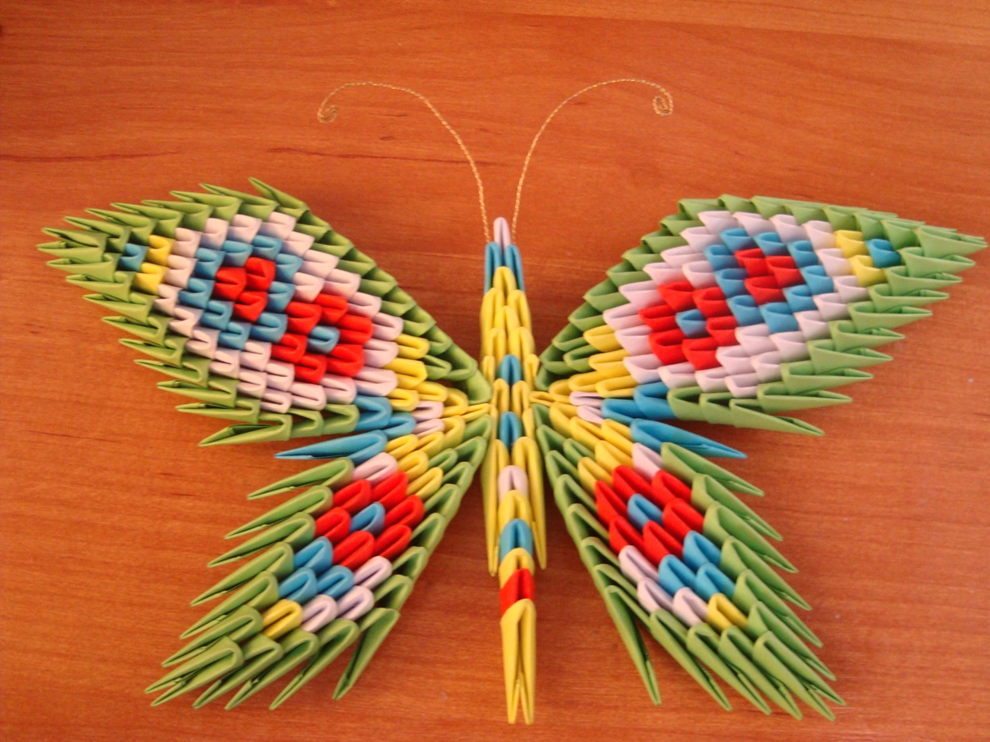 Мастер класс проводит:
Воспитатель МБДОУ «Детский сад № 49 Улыбка
Рифель Н.В.
Изготовление из модульного оригами «Бабочки»
Для изготовления бабочки нам понадобится
Бумага для принтера
Ножницы
Клей ПВА
Проволока
Линейка и карандаш или принтер (расчертить бумагу для модулей)
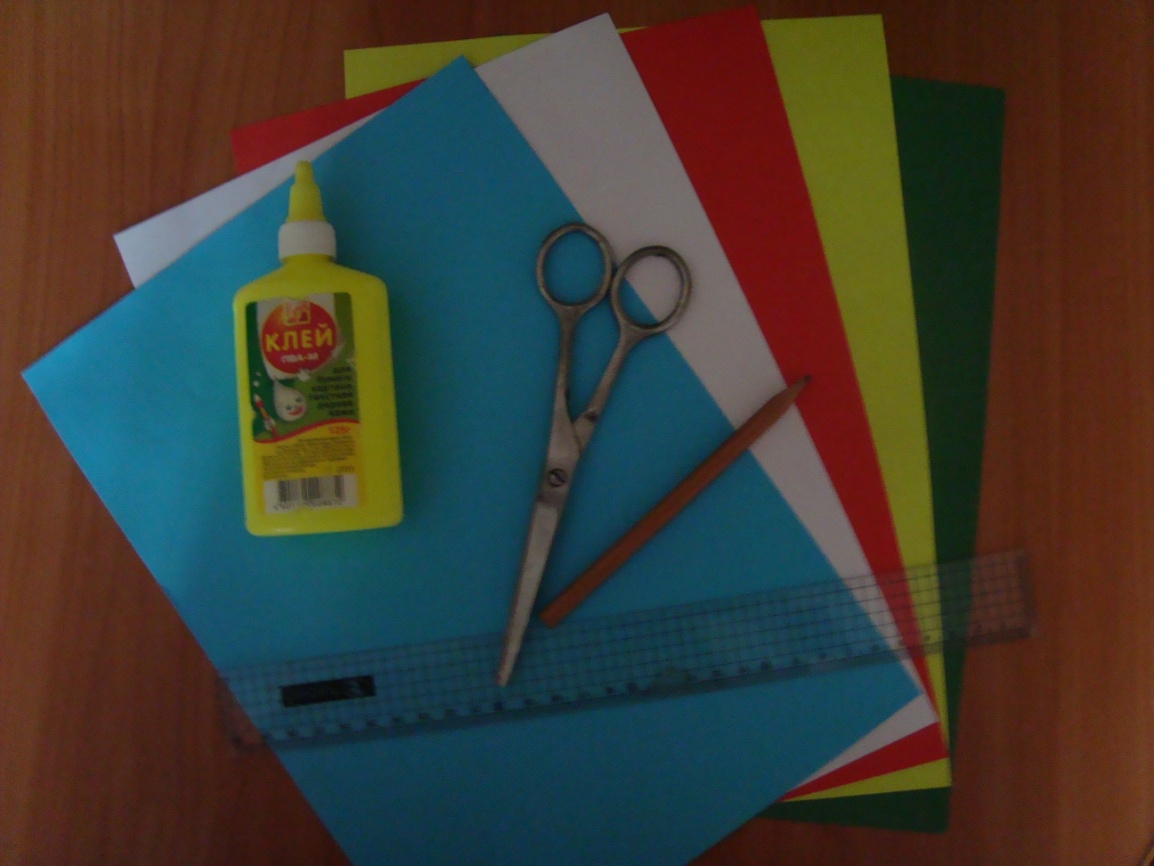 Всего нам понадобится модулей
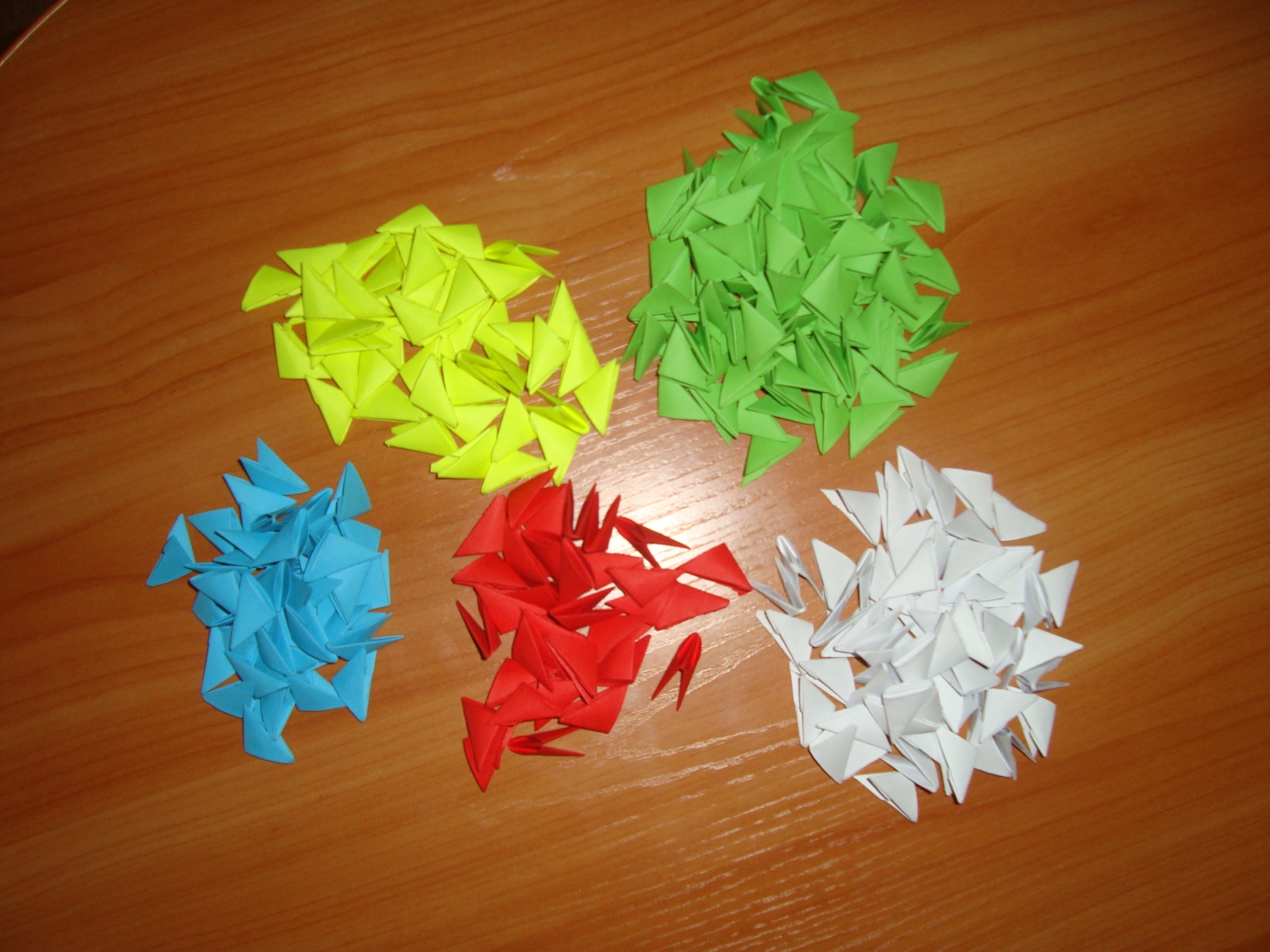 Зеленых – 96 шт. 
Белых – 60 шт.
Желтых – 45 шт.
Голубых – 41 шт.
Красных – 31 шт.
Делаем туловище бабочки
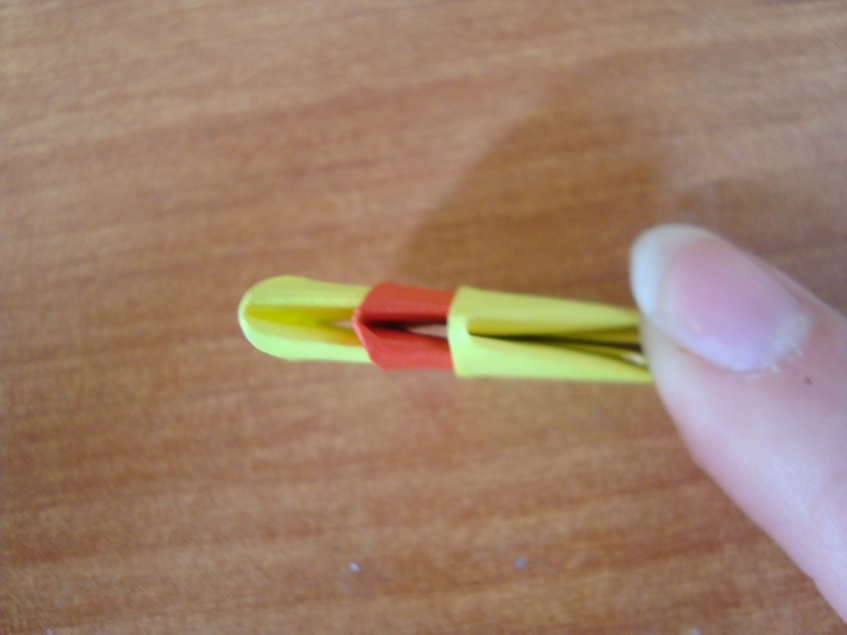 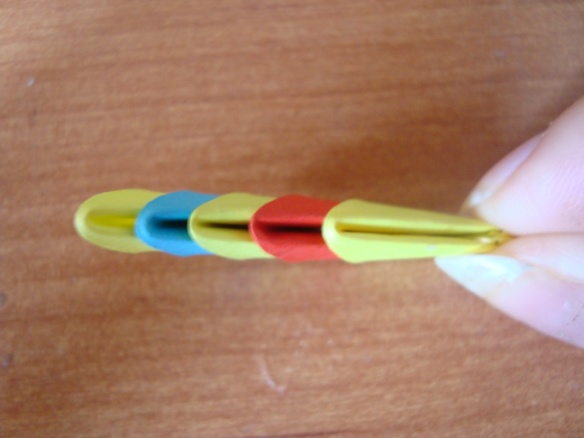 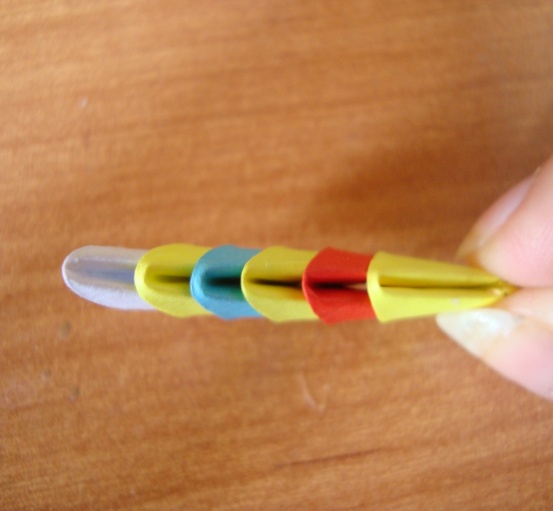 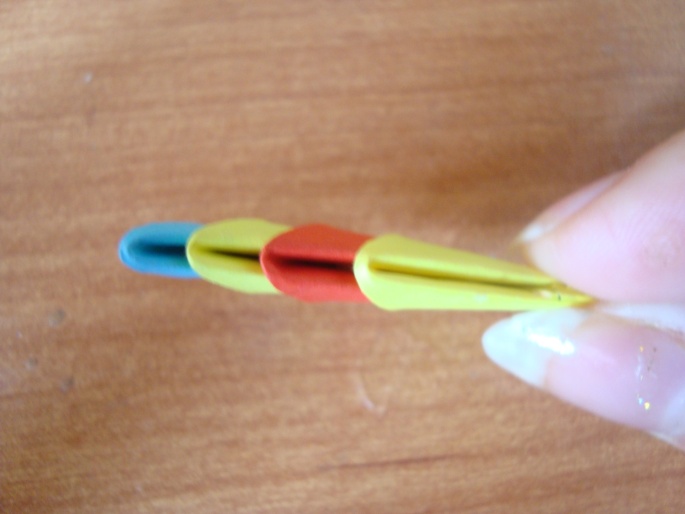 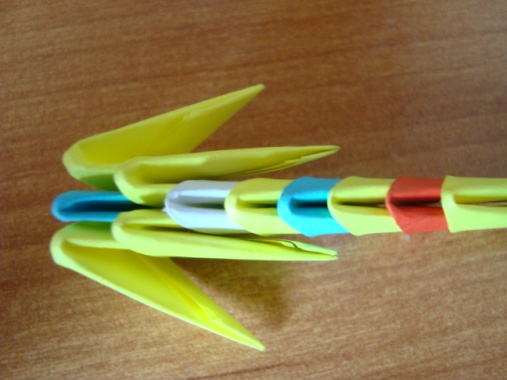 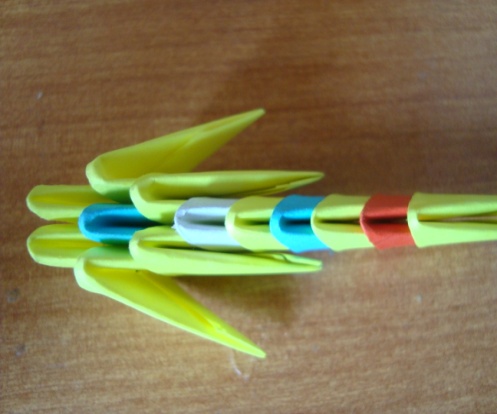 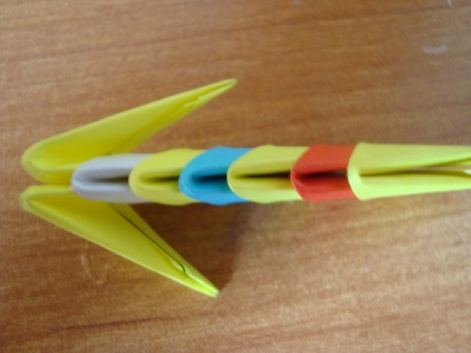 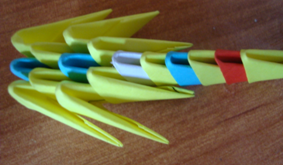 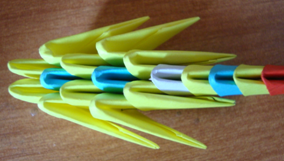 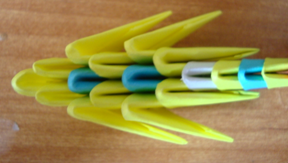 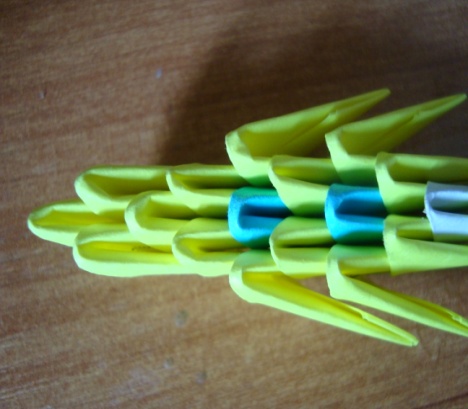 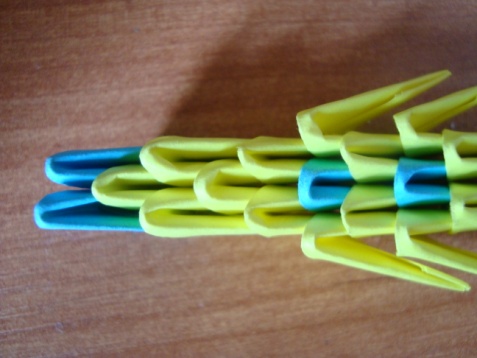 Вот такое туловище получилось у нашей бабочки
Теперь начинаем делать левое крыло
Делаем верхнюю часть крыла
Делаем нижнюю часть крыла
Вот что у нас получилось
Делаем правое крыло
Делаем верхнюю часть крыла
Делаем нижнюю часть крыла
Вот что у нас получилось
Берем  два  кусочка  проволоки  загибаем  в  усики  и  прикрепляем
Теперь соединяем крылья и туловище
Чтобы бабочка не развалилась можно скрепить каждый ряд с помощью клея(сначала  только попробовать сделать без него), тогда вашей бабочке уже ничего не будет страшно
Меняя цвета, а может и рисунок  можно получить разных но очень красивых бабочек